Ανωτάτη Σχολή Καλών Τεχνών - Τμήμα Θεωρίας και Ιστορίας της Τέχνης ΙΣΤΟΡΙΚΕΣ ΚΑΙ ΘΕΩΡΗΤΙΚΕΣ ΠΡΟΣΕΓΓΙΣΕΙΣ ΤΩΝ ΚΟΜΙΚΣ
Γιάννης Κουκουλάς
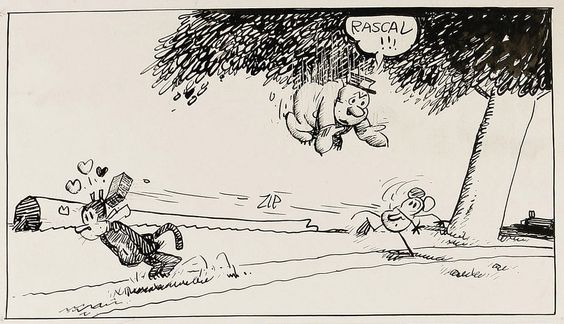 1
ΙΣΤΟΡΙΚΕΣ ΚΑΙ ΘΕΩΡΗΤΙΚΕΣ  ΠΡΟΣΕΓΓΙΣΕΙΣ ΤΩΝ ΚΟΜΙΚΣ                                                                                ΓΙΑΝΝΗΣ ΚΟΥΚΟΥΛΑΣΑΣΚΤ
1ο ΜΑΘΗΜΑ

Μα είναι τα κόμικς τέχνη;
Κι αν ναι, γιατί τα λένε “ένατη τέχνη”;
“Ορισμοί” και (αφ)ορισμοί
Είδη των κόμικς ως προς την έκταση (comic strips, comic books, graphic novels κ.ά.)
Είδη των κόμικς ως προς τη θεματολογία (underground, alternative, adult κ.ά.)
Είδη των κόμικς ως προς το εικαστικό “λεξιλόγιο” (ρεαλιστικά, καρικατούρες, καθαρή γραμμή κ.ά.)
Έννοιες και ορολογία (panel, μπαλονάκια λόγου και σκέψης, ονοματοποιίες, σύμβολα, ντεκουπάζ, crossover, hero universes κ.ά.)
2
ΜΑ ΕΙΝΑΙ ΤΕΧΝΗ;
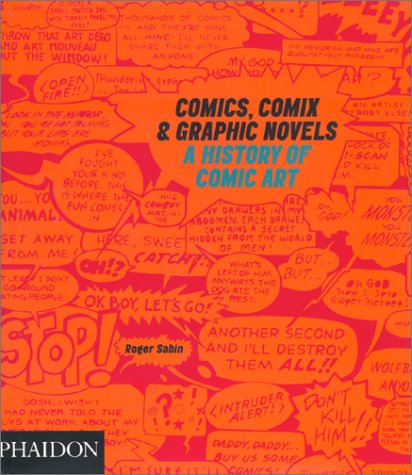 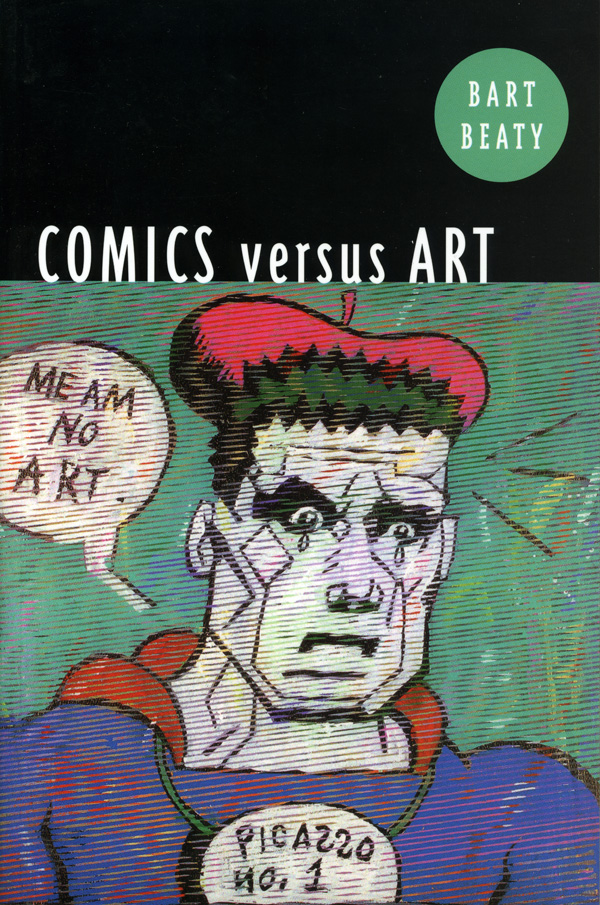 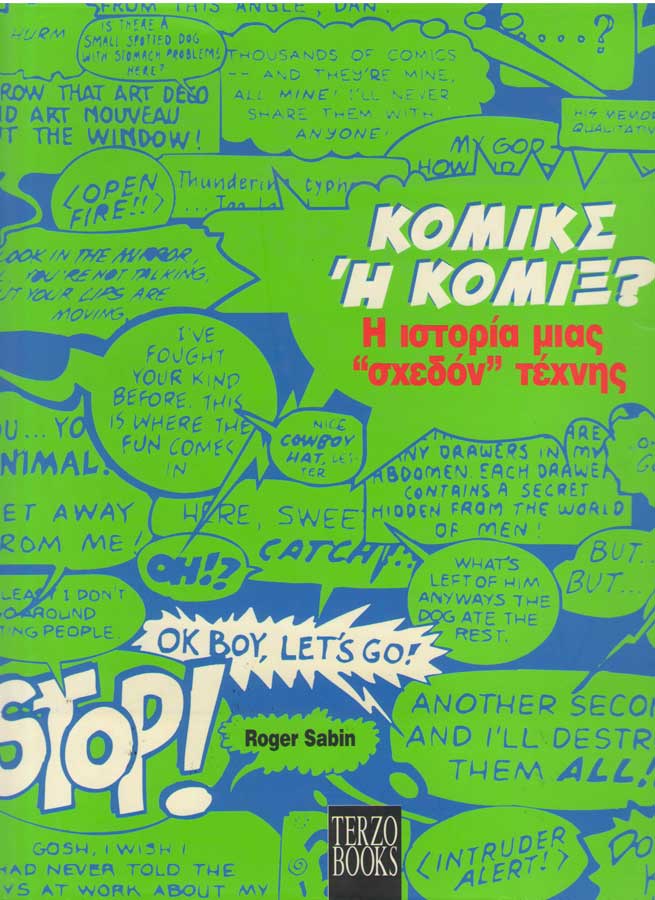 3
Η λέξη “τέχνη” είναι μια παραφωνία. Μια απάτη που διείσδυσε στο κοινό από τους αποκαλούμενους “καλλιτέχνες” που εγκαθίδρυσαν τους εαυτούς τους πάνω σε ένα βάθρο και διαφημίστηκαν από λιγδοσώβρακους διανοούμενους σε χρυσελεφάντινους πύργους και αισθηματικούς «κριτικούς» που νομίζουν ότι ο κόσμος τους χρωστάει κάτι.
Robert Crumb
(1969)
Μερικοί μπαμπάδες μου έχουν πει ότι “(το να διαβάζει κόμικς το παιδί μου) δεν το έχει βλάψει. Στο κάτω-κάτω όταν διαβάζει Άμλετ δε βλέπει φαντάσματα και δε θέλει να βάλει δηλητήριο στο αυτί μου”. Η απάντηση είναι απλή: πρώτα απ’ όλα, τα κόμικς δεν είναι τόσο καλλιτεχνικά όσο ο Άμλετ. Δεύτερον, υπάρχει μόνον ένας Άμλετ (και τα περισσότερα παιδιά δεν τον διαβάζουν) ενώ κόμικς κυκλοφορούν κατά εκατομμύρια. Τρίτον, δεν έχει υπάρξει ποτέ μέχρι σήμερα στην ιστορία του κόσμου, σε οποιαδήποτε περίοδο ή σε οποιοδήποτε έθνος, λογοτεχνία για ενήλικους ή για παιδιά, που έδειχνε με εικόνες και με λέξεις, ξανά και ξανά, ημίγυμνα κορίτσια σε κάθε πιθανή στάση να καίγονται, να είναι δεμένα, φιμωμένα, τυφλωμένα, να πετιούνται στα φίδια και σε άγρια ζώα, να λιθοβολούνται, να πνίγονται αργά ή να μην μπορούν να αναπνεύσουν ή να τους κόβουν τις φλέβες και να τις χαράζουν και να χύνεται το αίμα τους.
Fredrick Wertham
(1948)
Όπου υπάρχει μια πρωτοπορία συνήθως βρίσκουμε και μια οπισθοφυλακή. Είναι αλήθεια ότι ταυτόχρονα με την εμφάνιση της Πρωτοπορίας, ένα δεύτερο νέο πολιτιστικό φαινόμενο έκανε την εμφάνισή του στη βιομηχανική Δύση: αυτό στο οποίο οι Γερμανοί έδωσαν το υπέροχο όνομα Κιτς: τη δημοφιλή, εμπορική τέχνη και λογοτεχνία με τους χρωμιοτύπους, τα εξώφυλλα των περιοδικών, τις εικονογραφήσεις, τα διαφημιστικά, τη γλυκερή και φθηνή μυθιστοριογραφία, τα κόμικς, τις ταινίες του Χόλλυγουντ, τους χορούς με κλακέτες και τόσα άλλα. 
Clement Greenberg
(1939)
Η κυρίαρχη αντίληψη ότι τα κόμικς δεν αποτελούν μια μορφή «τέχνης» ερμηνεύει έμμεσα γιατί αποτελούν ένα τόσο ζωντανό μέσο έκφρασης στις μέρες μας: αφού δεν μπορούν να γίνουν «ευυπόληπτα» με την έννοια που είναι ευυπόληπτη η «τέχνη», τότε μπορούν, τουλάχιστον να μην περιορίζονται από τους μηχανισμούς της κριτικής της που συνοδεύουν την «τέχνη». Άρα, εδώ θα πρέπει να συμφωνήσουμε με τον Art Spiegelman, που είπε ότι «τα κόμικς πετούν κάτω από τα ραντάρ της κριτικής».
Roger Sabin
(1996)
Κάποτε σκεφτόμουν ως εξής για κάποιους ανθρώπους: «Τι στο διάολο τους ενδιαφέρει τόσο πολύ στα κόμικς; Είναι απλώς κόμικ-στριπς! Έχω συνειδητοποιήσει τα τελευταία χρόνια ότι είχα λάθος και αυτοί οι άνθρωποι είχαν δίκιο. Κι αυτό επειδή, βασικά, δεν υπάρχει ούτε ένας λόγος να σε ενδιαφέρουν λιγότερο τα κόμικς απ’ όσο οι κινηματογραφικές ταινίες, τα μυθιστόρήματα, το μπαλέτο, η όπερα ή οτιδήποτε άλλο. Τα κόμικς είναι μια μορφή τέχνης.»
Stan Lee
(2007)
9η Τέχνη
1η εμφάνιση του όρου: Claude Beylie (Γάλλος κριτικός κινηματογράφου), 1964.
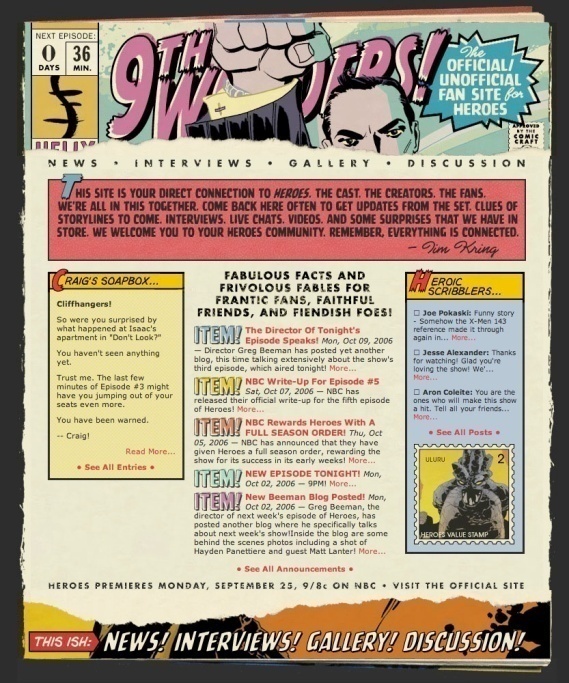 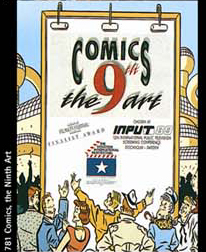 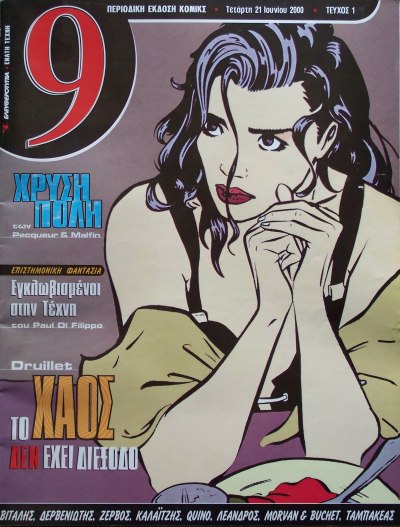 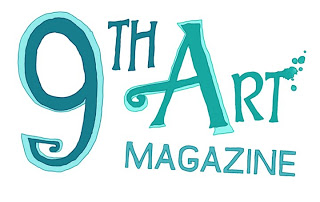 9
Will Eisner (1985): «Τέχνη της διαδοχής (εικόνων και λόγου).»

Scott McCloud (1993): Κόμικς (πληθυντικός τύπος, χρησιμοποιείται με ρήμα στον ενικό): Προσαρμοσμένα στο χώρο (συμπαρατιθέμενα) αναπαραστατικά σχέδια και άλλες εικόνες σε εσκεμμένη διαδοχή, με προορισμό να προσφέρουν πληροφόρηση ή/και να παραγάγουν ένα αισθητικό αποτέλεσμα.»

Πέτρος Μαρτινίδης (1990): «Η τέχνη της αφήγησης ιστοριών με διαδοχή σχεδιασμένων εικόνων στην τυπογραφική επιφάνεια.»

Γιάννης Σκαρπέλος (2000): «Κόμικς είναι ό,τι παράγεται, πωλείται και αγοράζεται για να καταναλωθεί ως κόμικς.»

Randy Duncan – Matthew Smith (2009): «Η λέξη κόμικς είναι ένας χρήσιμος γενικός όρος για την περιγραφή του φαινομένου της εσκεμμένης συμπαράθεσης εικόνων σε διαδοχή.»  

Shirrel Rhoades: «Συνήθως ένα περιοδικό που αποτελείται  από 32 σελίδες συν το εξώφυλλο και περιέχει διαδοχικά καρέ από τετράχρωμη τέχνη και γραμμένους διαλόγους που αφηγούνται μια ιστορία για ψυχαγωγικούς σκοπούς.» (αναφέρει στη συνέχεια και πιθανές εξαιρέσεις…)
10
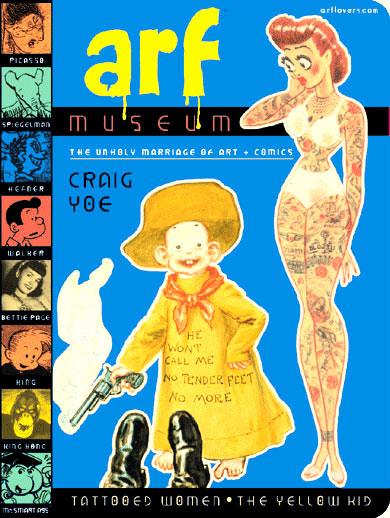 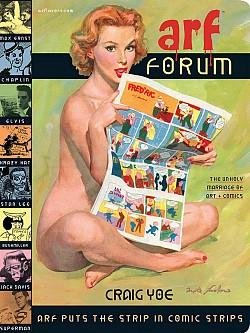 11
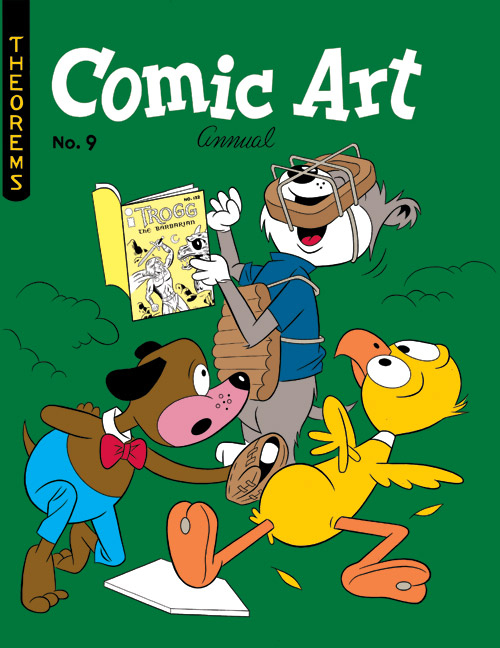 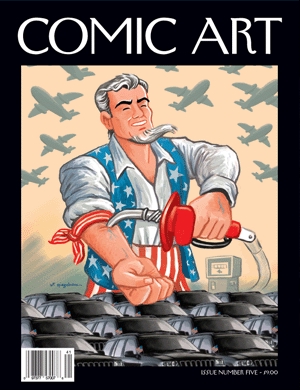 12
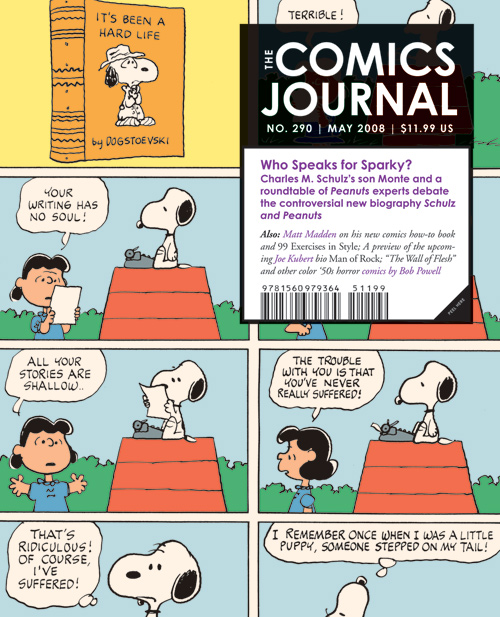 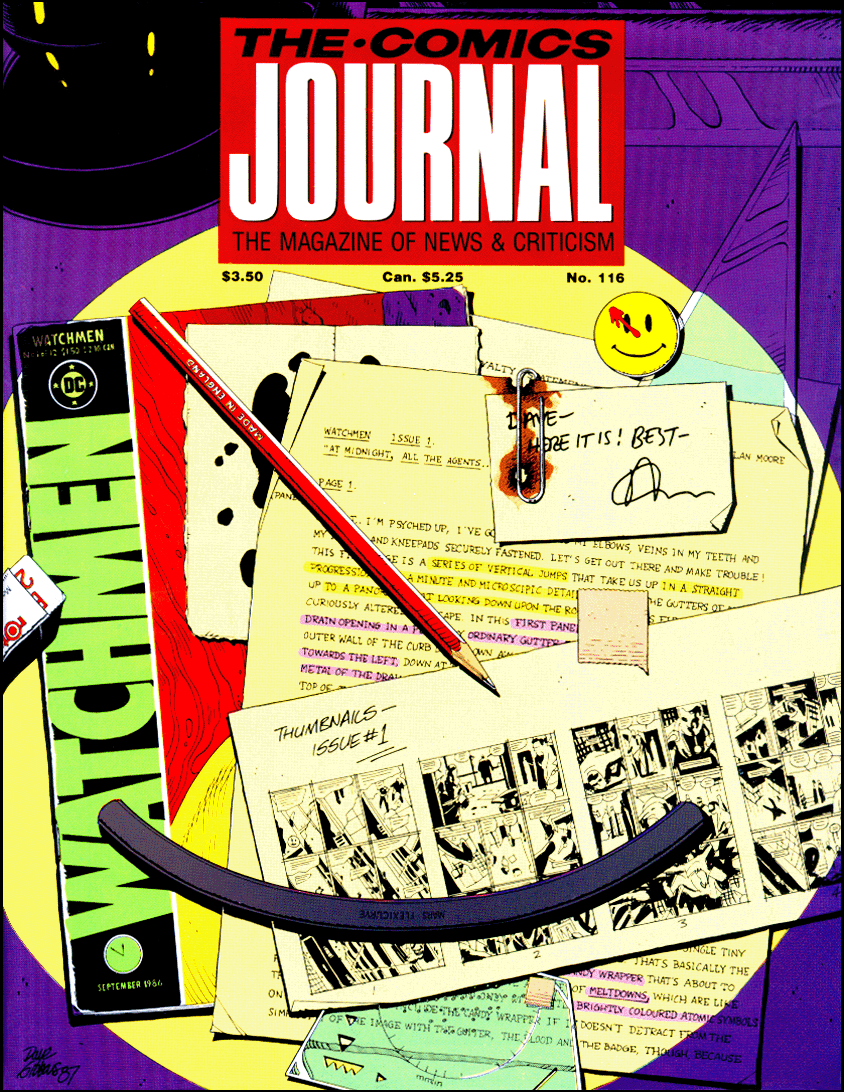 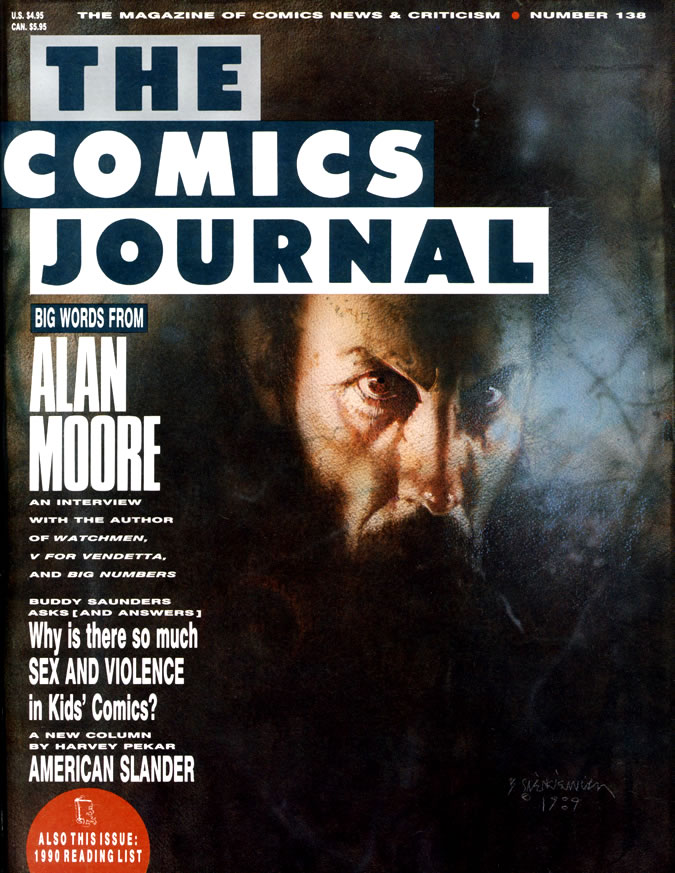 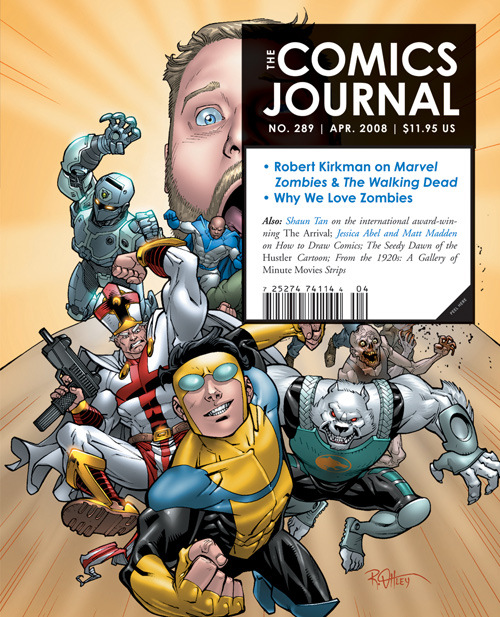 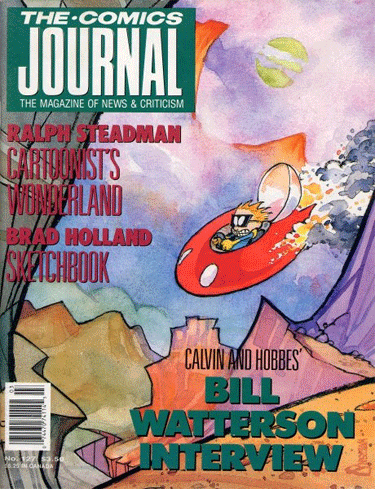 Comic Strips
Charles Schulz, Peanuts, 1950
14
Comic Strips
Patrick McDonnell, Shelter Stories, 2010
15
Comic Strips
George Herriman, Krazy Kat, 1918
16
Comic Strips
Αρκάς, Κόκκορας, 1984
17
Σελίδα με 12 ομοιόμορφα panels Chris Ware, Disconnect, 2009
18
Σελίδα με 64 (ή 65;) ανομοιόμορφα panels με φόντο.                                                                                                                       Chris Ware, Sparky’s Best Comics & Stories, 1994
19
Σελίδα με 9 ομοιόμορφα panels
Alan Moore, Dave Gibbons, Watchmen, 1987
20
Σελίδα με 10 panels (;)
George Herriman, Krazy Kat,
1916
21
Σελίδα με 7 ανομοιόμορφα panels
Ernie Chua, 
Frank McLaughlin, 
Batman, 1976
22
ΟΙ ΑΘΛΙΟΙΕλληνική έκδοση (1951)
23
ΤΑ ΤΑΞΕΙΔΙΑ ΤΟΥ ΓΚΙΟΥΛΛΙΒΕΡ 

Ελληνική έκδοση 
(1951)
24
ΙΩΑΝΝΑ ΝΤ’ ΑΡΚΕλληνική έκδοση (1951)
25
26
Τάσος Αναστασίου, 2013
Pablo Picasso, Guernica, 1937
27
Καρέ
Καρέ
Mort Walker, The Lexicon of Comicana, 
1980
28
Καρέ
Καρέ
Mort Walker, The Lexicon of 
Comicana, 
1980
29
Μπαλονάκια λόγου
Bill Grifith, Zippy, 2010
30
Μπαλονάκια λόγου
Mort Walker, The Lexicon of Comicana, 
1980
31
Μπαλονάκια λόγου
Mort Walker, The Lexicon of Comicana, 
1980
32
Μπαλονάκια σκέψης
Superman, 1953
33
Μπαλονάκια σκέψης
Stan Lee, Joe Carter, Dick Ayers, 
                     Strange Tales, 1963
34
35
Λόγος Αφηγητή
Craig Thompson, Blankets, 2003
36
Ονοματοποιίες
Don Martin
37
Ονοματοποιίες
Mort Walker, The Lexicon of Comicana, 
1980
38
Ονοματοποιίες
Mort Walker, The Lexicon of Comicana, 
1980
39
Ονοματοποιίες
Ramon Perez, Ron Coughler, Butternut Squash, 2007
40
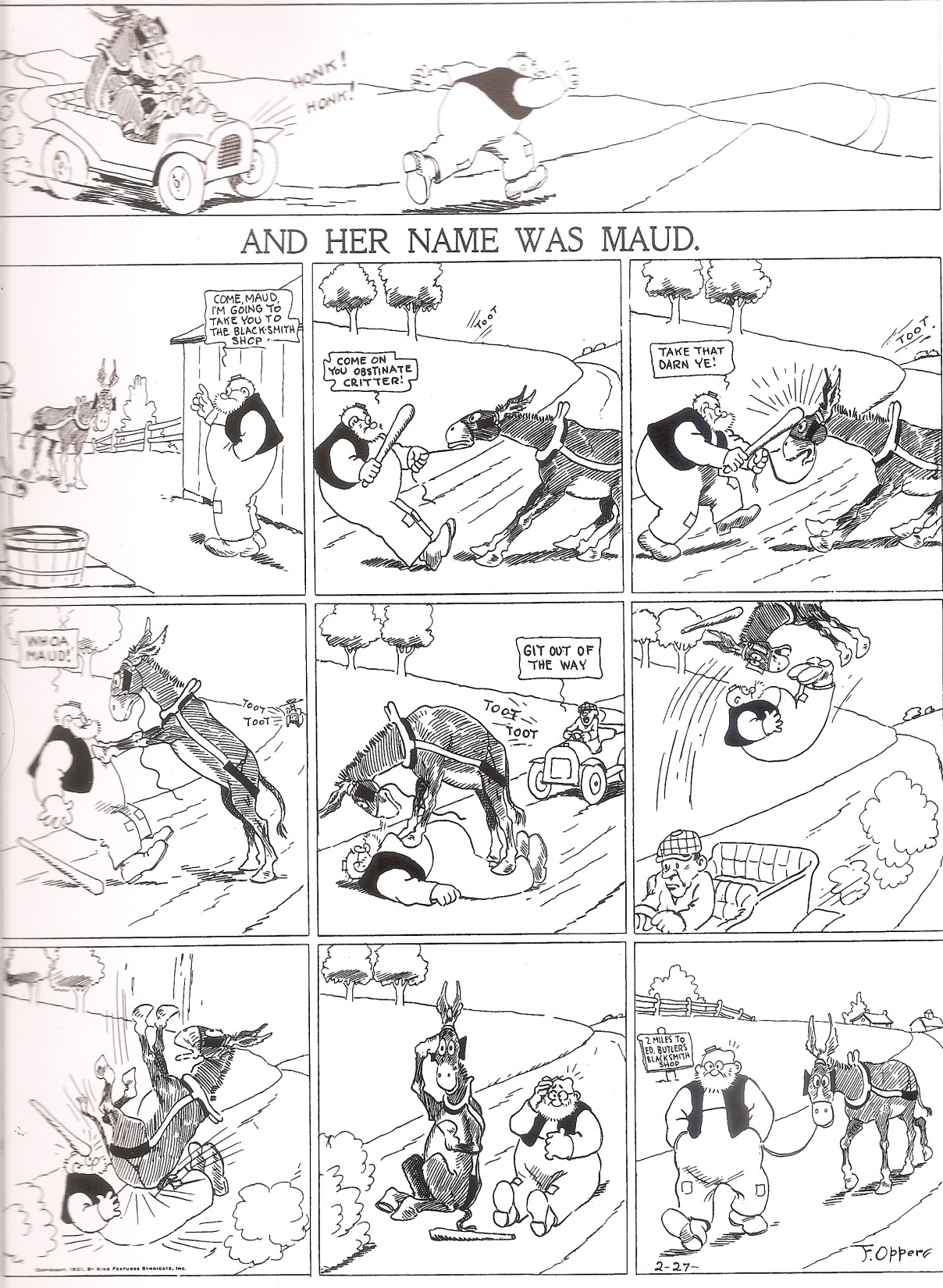 Ονοματοποιίες
Frederick Opper, 1918,
Walt Disney, Donald Duck, 1936
Ήχος και Κίνηση
42
Craig Thompson, Habibi, 2011
Εικαστική διάσταση του γραπτού λόγου
43
44
Γιάννης Καλαϊτζής, 2002
Bleed
Frank Miller, The Dark Knight Returns,  1986
45
46
Splash Page
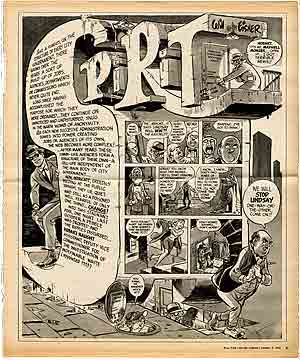 Εικαστική διάσταση του γραπτού λόγου
Will Eisner, Spirit
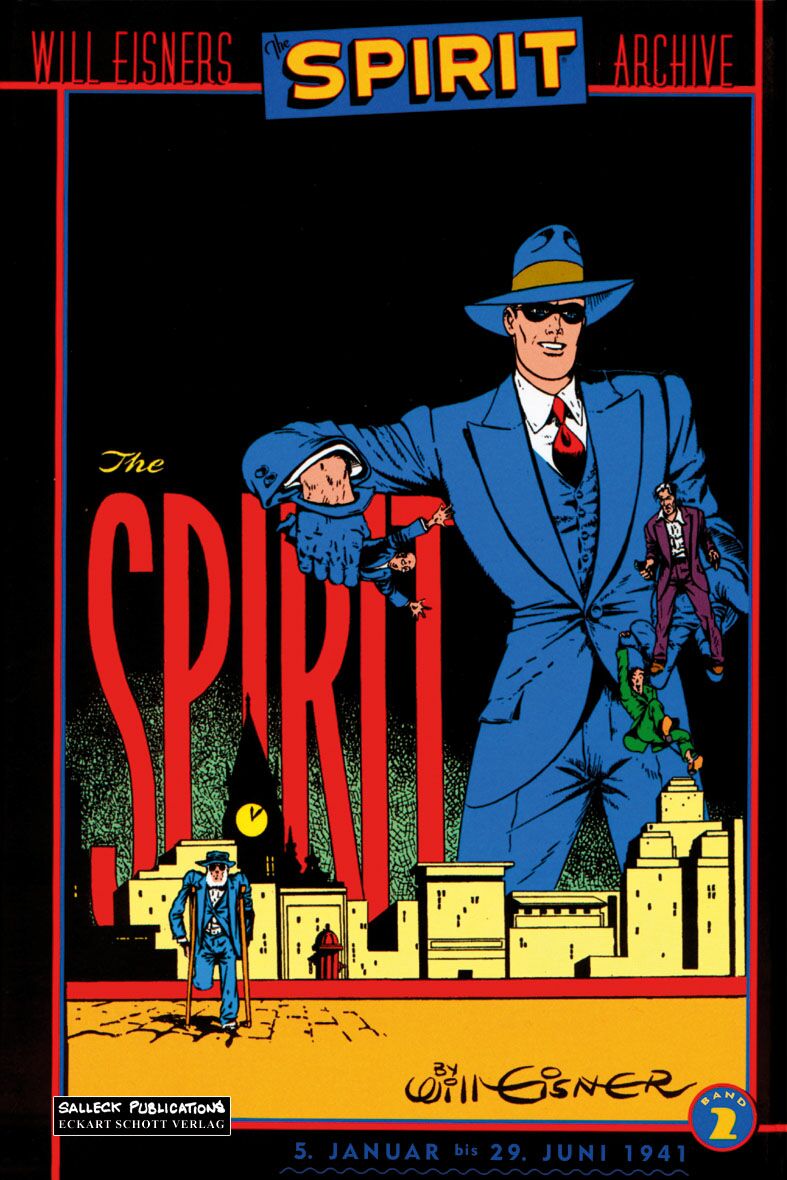 Εικαστική διάσταση του γραπτού λόγου
Will Eisner, Spirit
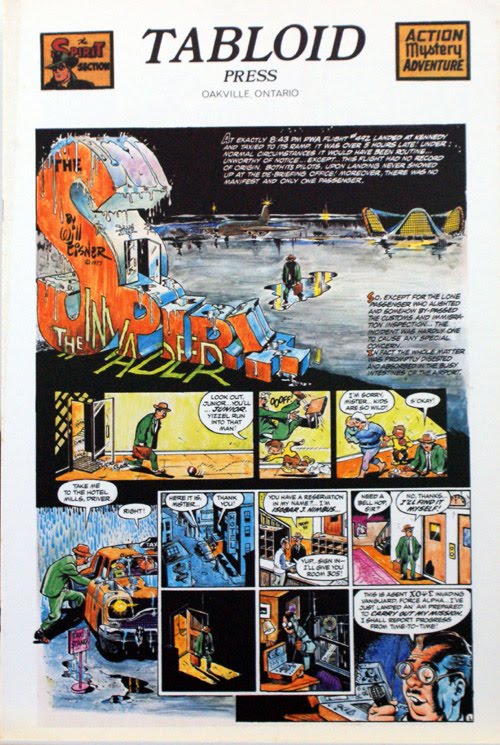 Εικαστική διάσταση του γραπτού λόγου
Will Eisner, Spirit
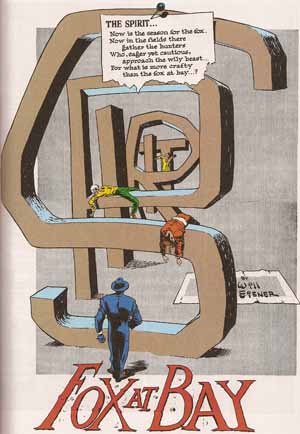 Εικαστική διάσταση του γραπτού λόγου
Will Eisner
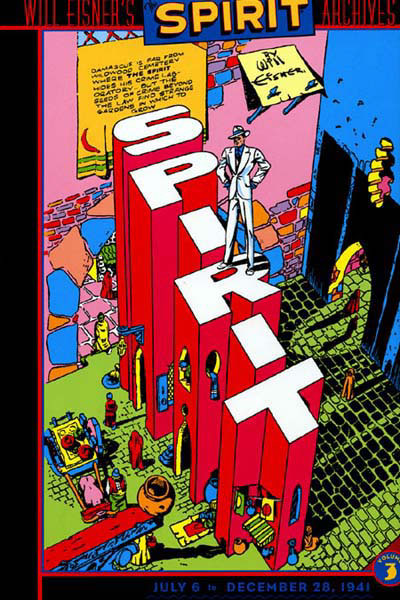 Εικαστική διάσταση του γραπτού λόγου
Will Eisner
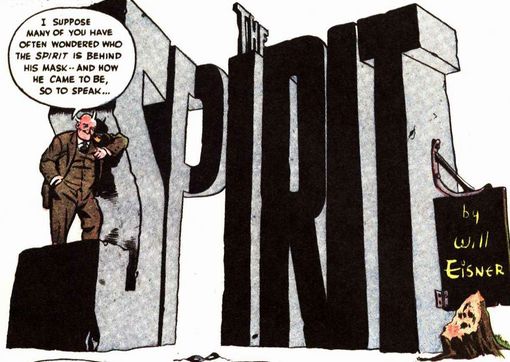 Will Eisner, Spirit
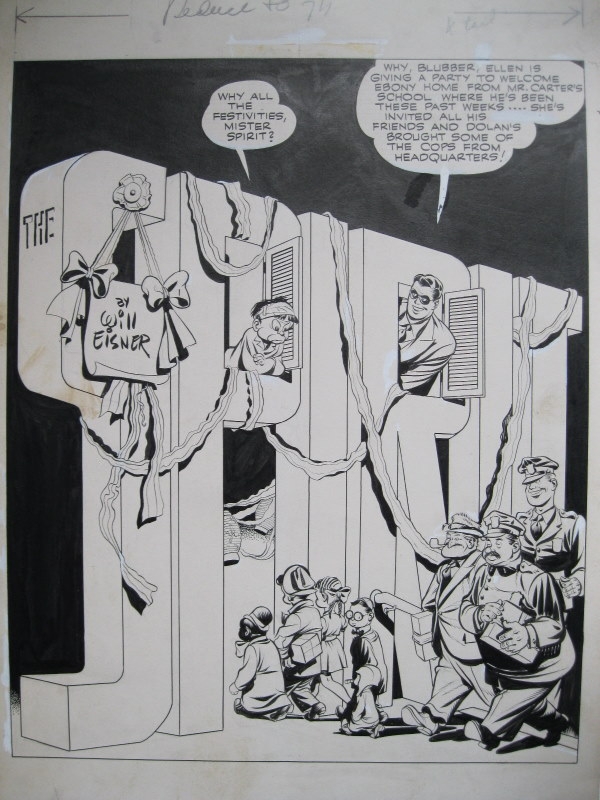 Εικαστική διάσταση του γραπτού λόγου
Will Eisner, Spirit
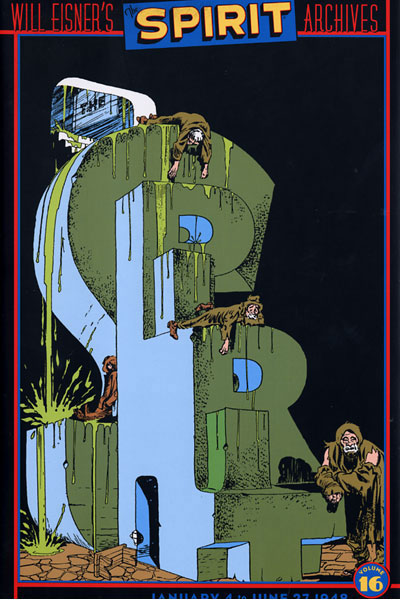 Εικαστική διάσταση του γραπτού λόγου
Will Eisner
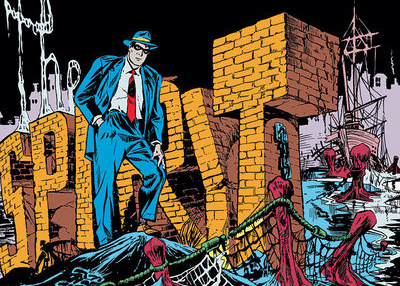 Will Eisner, Spirit
Εικαστική διάσταση 
του γραπτού λόγου
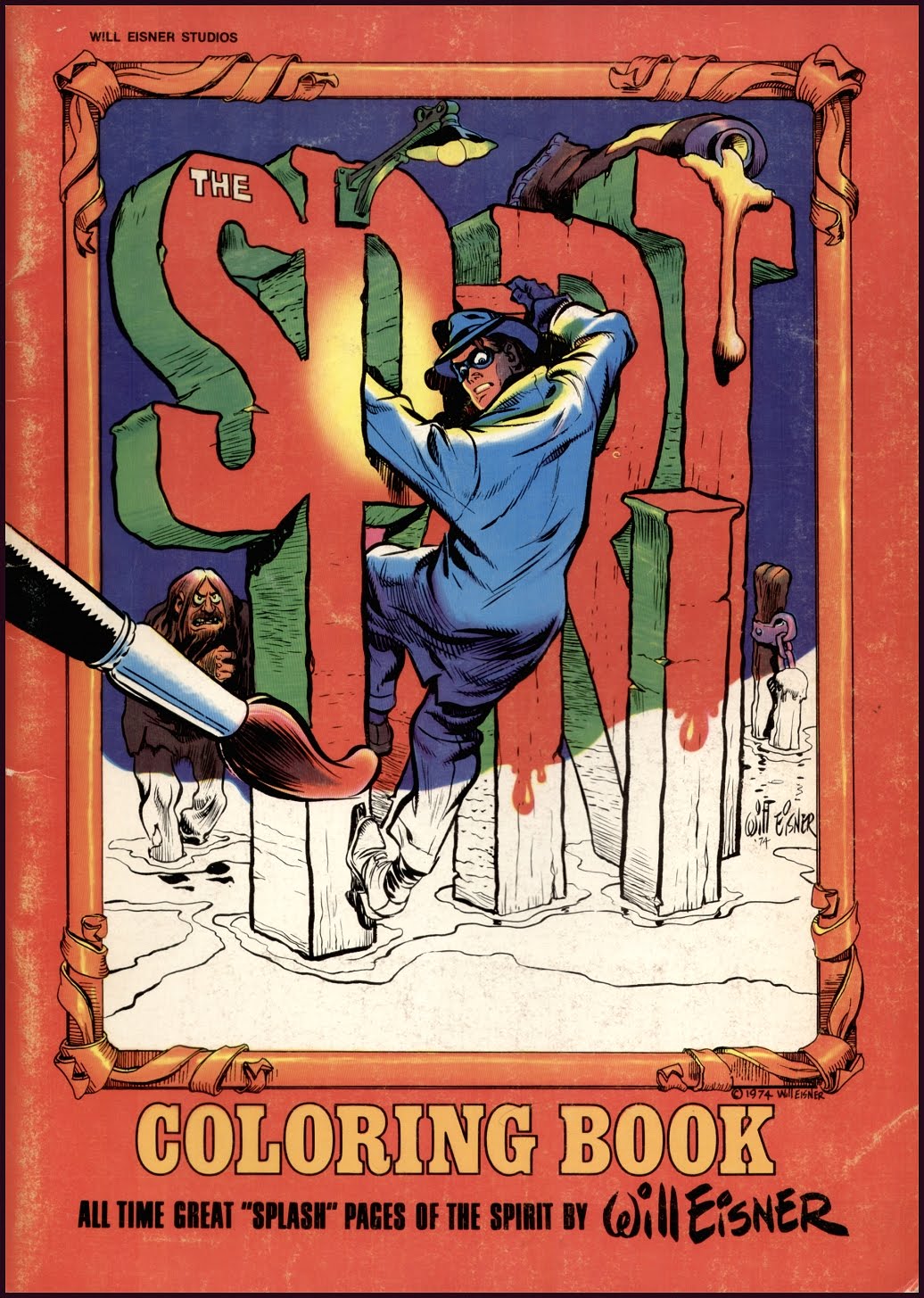 Εικαστική διάσταση του γραπτού λόγου
Will Eisner, Spirit
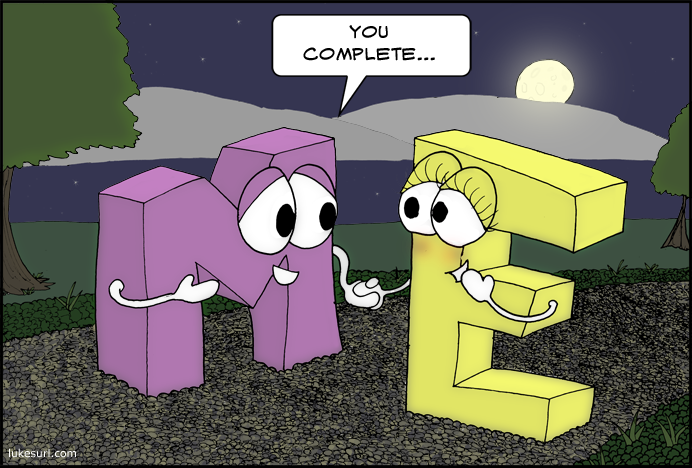 Luke Surl, 2008
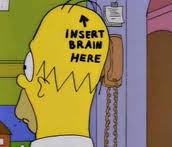 Matt Groening, Simpsons
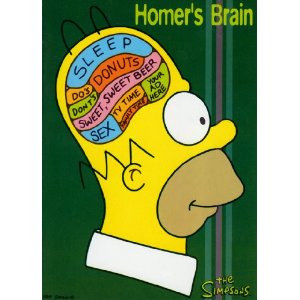 Matt Groening, Simpsons
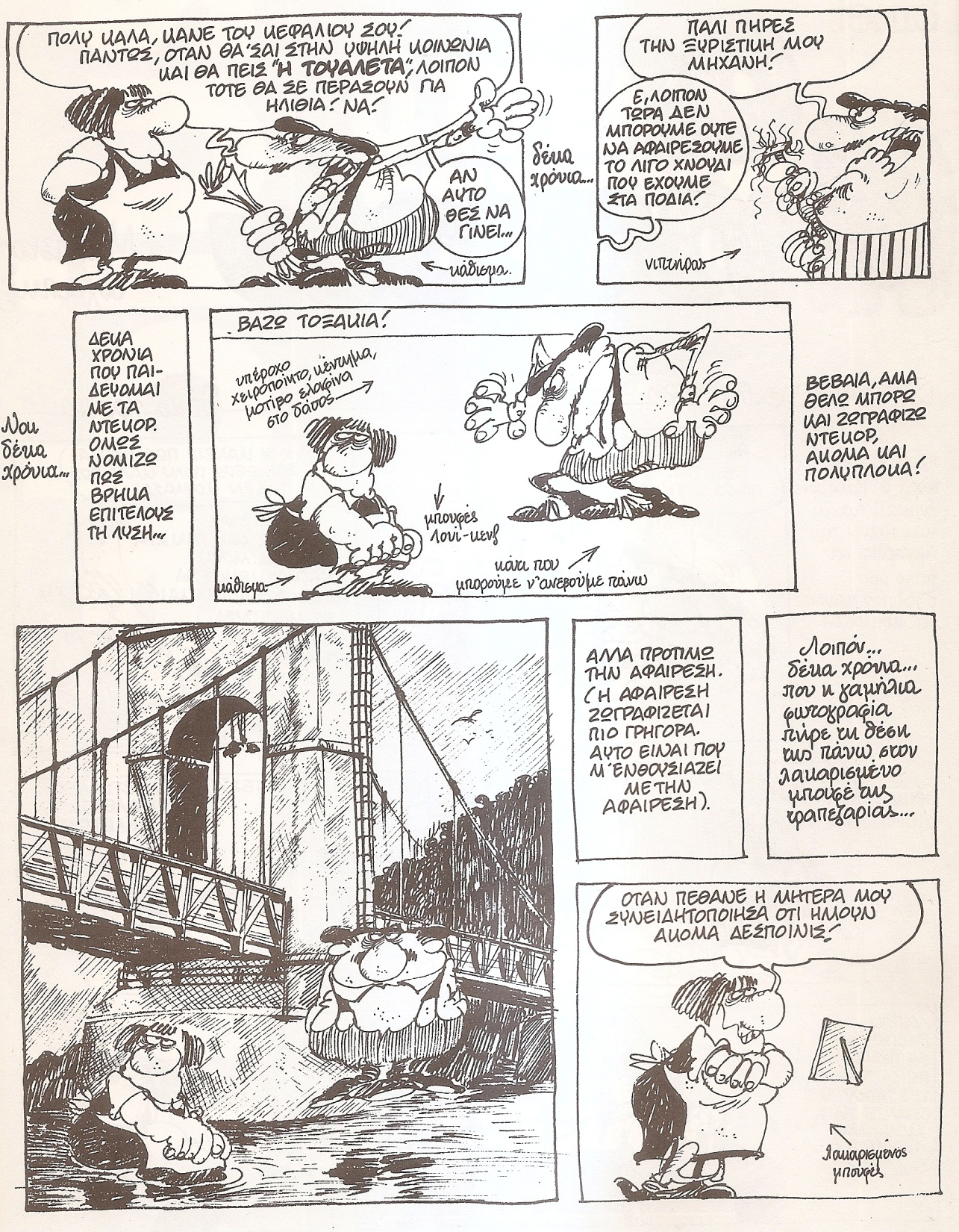 Binet
Christian Binet, Καντόρ
Lars Von Trier, Dogville, 2003
61
Jean Ache, Little Red Riding Hood, 
1974
62
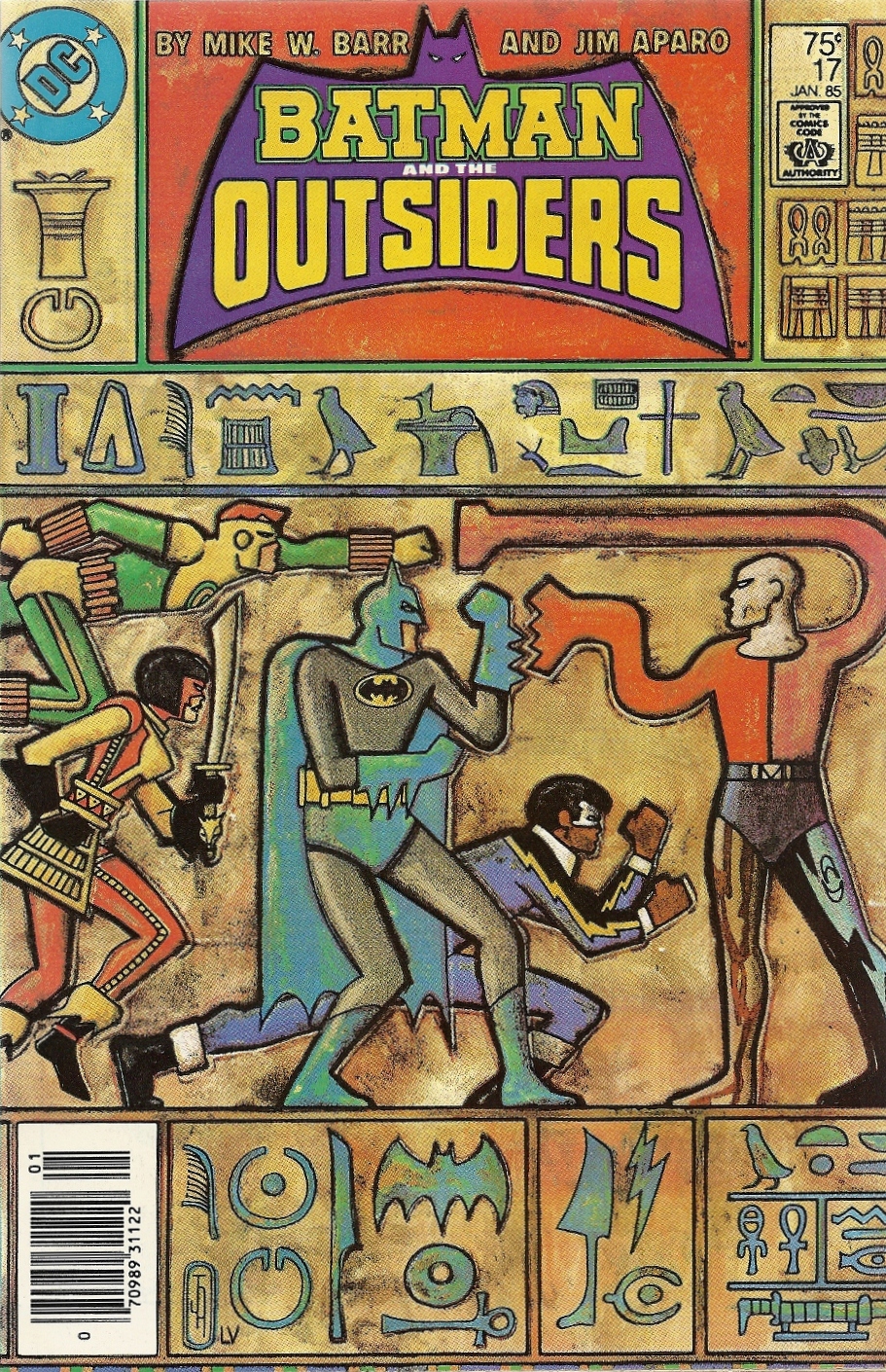 Jim Aparo, Batman, 1985
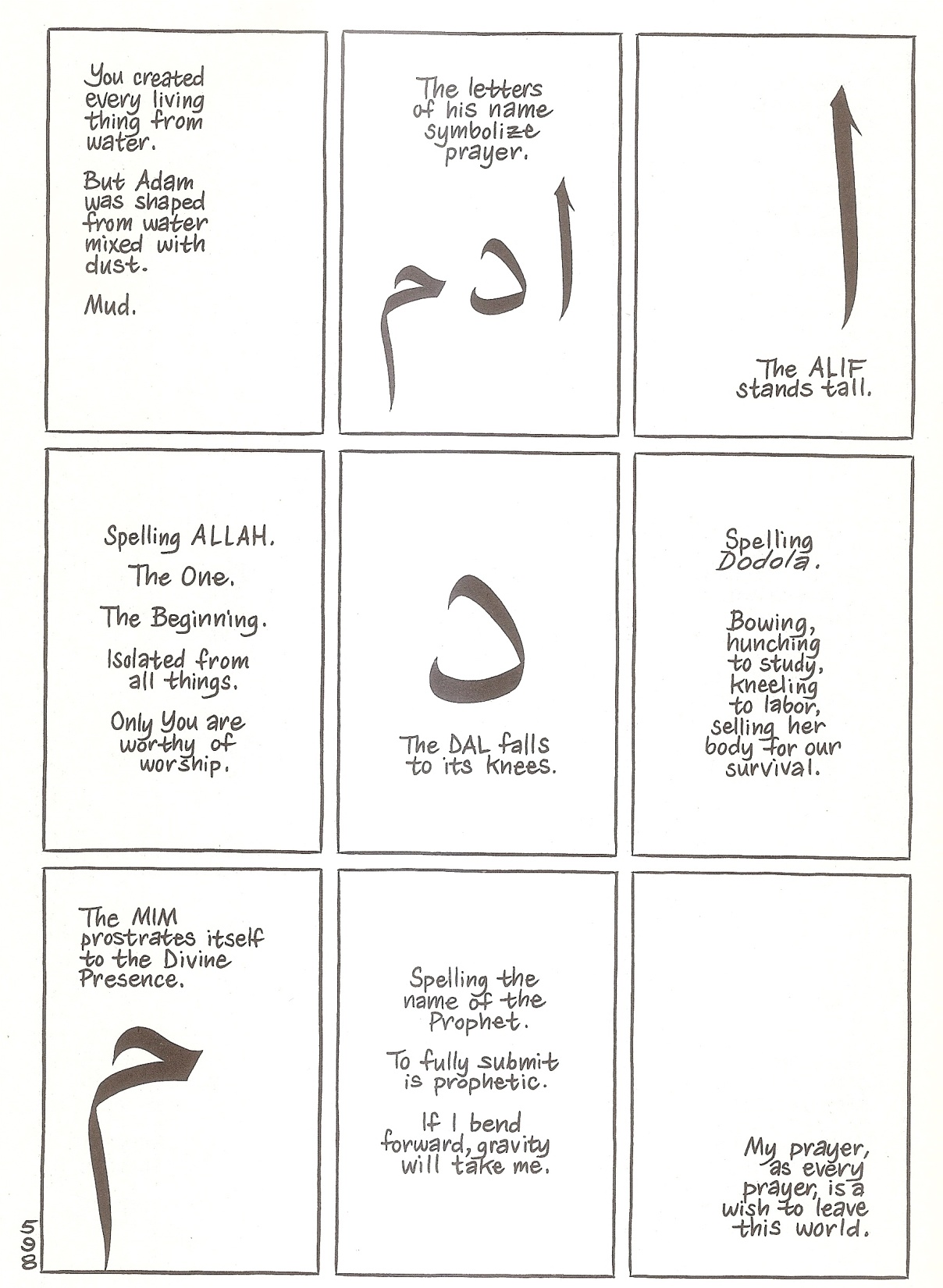 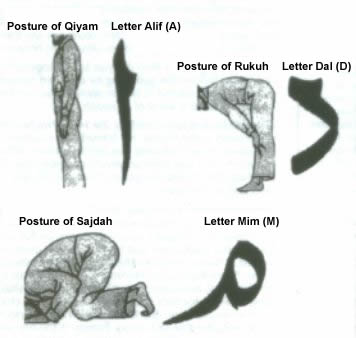 Craig Thompson, Habibi, 2011
Σύμβολα
Mort Walker, The Lexicon of Comicana, 
1980
65
Σύμβολα
Mort Walker, The Lexicon of Comicana, 
1980
66
Αλληλουχία - Διαδοχή
Creative Team
Writer
              Artist
        
              Penciller
              Inker
              Colorist
              Letterer
              Editor
68
69
70
71
72
Lettering
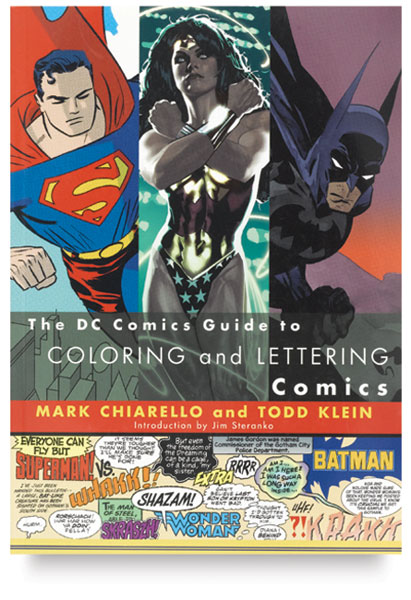 73
Lettering
Dustin Harbin, 
My Favorite Joke, 
2010
74
Graphic Novel
Will Eisner, A Contract with God, 1978
75
Graphic Novel
Απόστολος Δοξιάδης, 
Χρίστος Παπαδημητρίου, 
Αλέκος Παπαδάτος, Annie Di Donna,
Logicomix, 2010
76
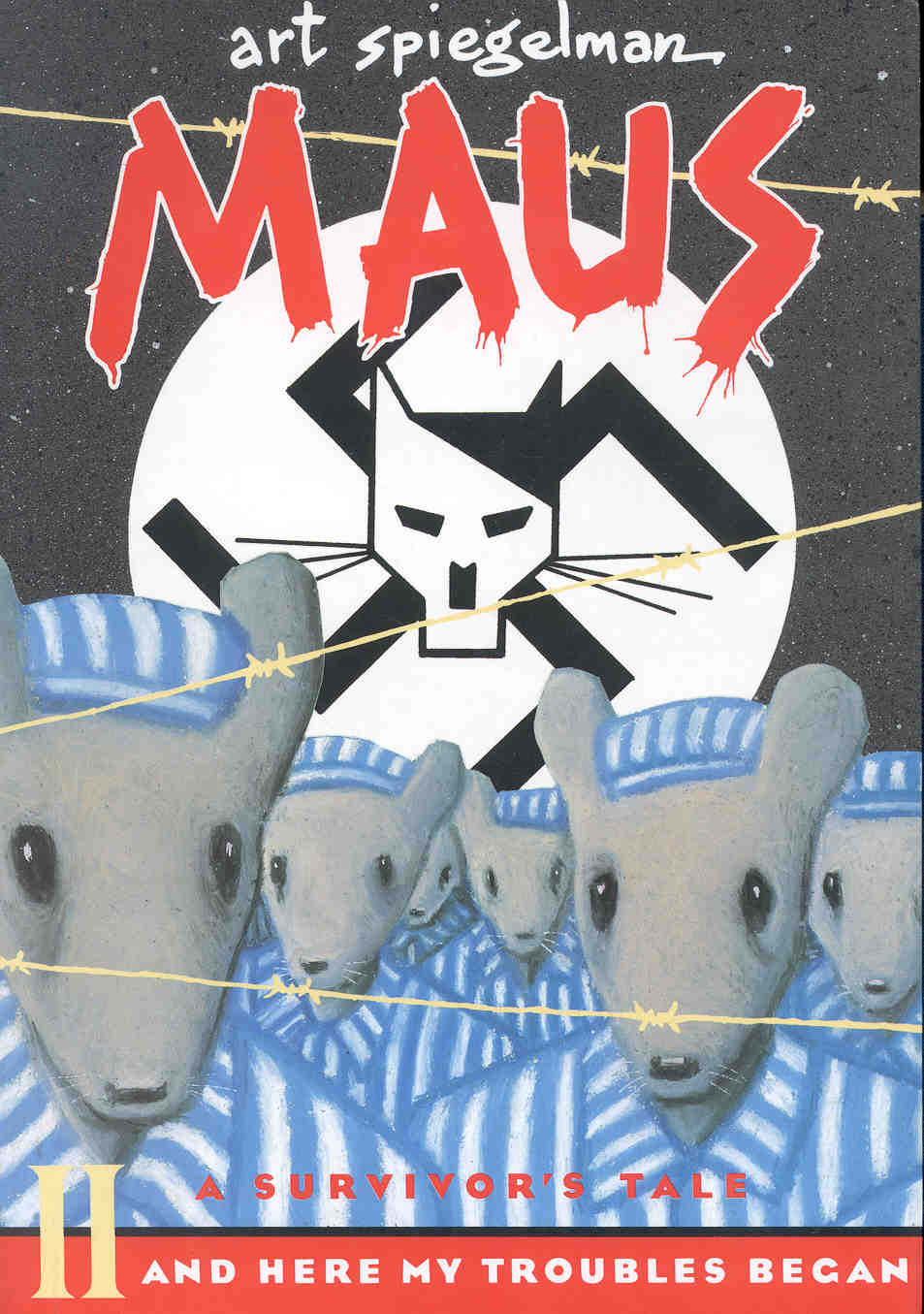 Graphic Novel
77
Art Spiegelman, Maus, 1991
Fanzines
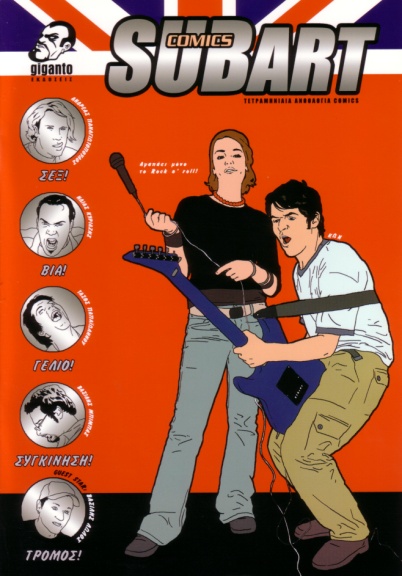 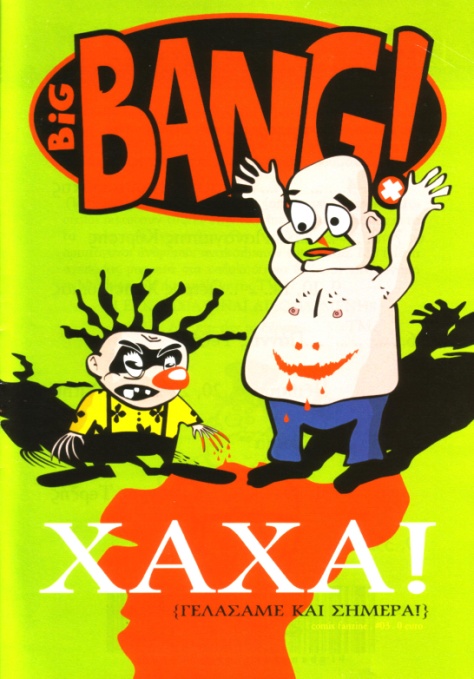 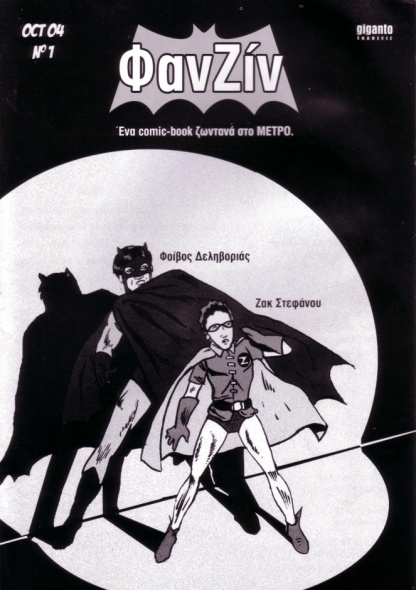 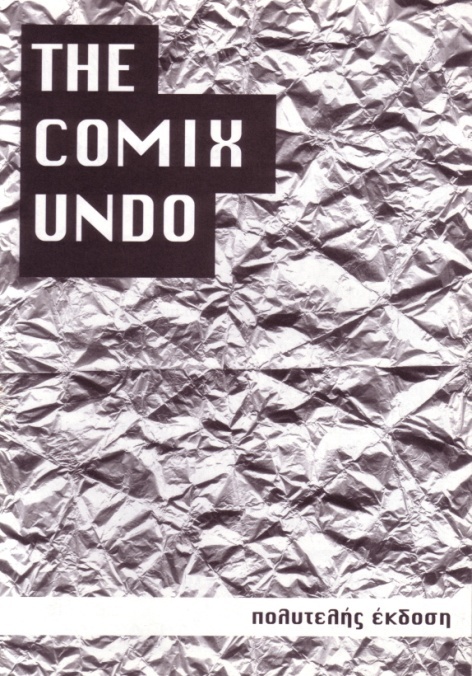 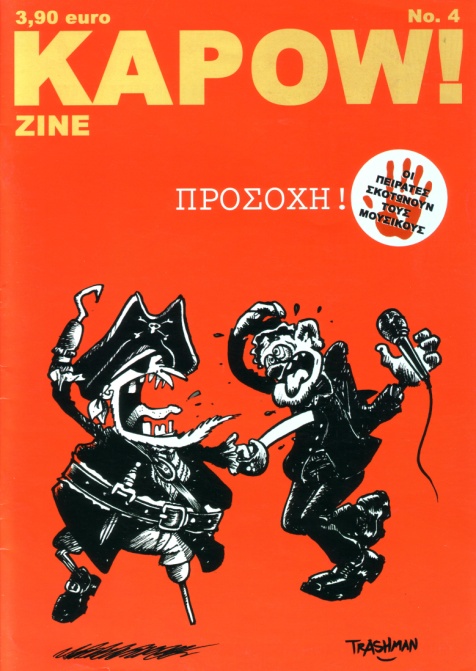 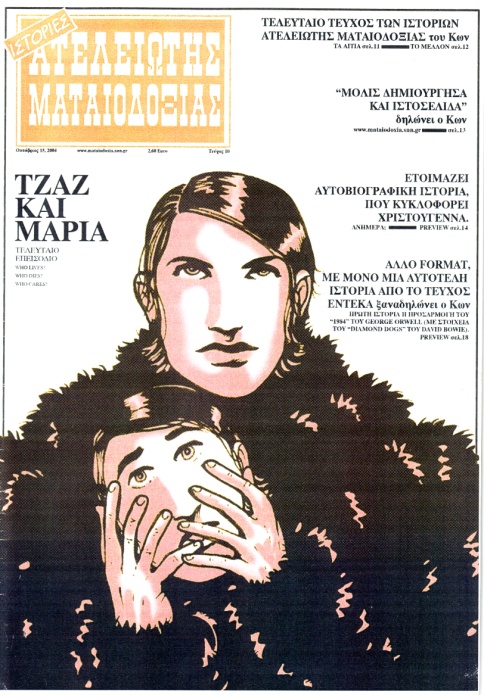 78
Continuity
79
Bob Burden, Chris McLoughlin, Mystery Men of America, 2011
Continuity & Spin-off
Jerry Siegel, Joe Shuster, 
Action Comics, 1938
80
Τα πρώιμα 
Underground
MAD Magazine, 1952
81
Underground Comix
Robert Crumb, Zap Magazine, 1968
82
Underground Comix
Rip Off Comix Magazine, 1977
83
Underground Comix
Gilbert Shelton, Freak Brothers, 1973
84
The Marvel Universe
Mainstream Comics
85
The D.C. 
Universe
Mainstream Comics
86
Crossover
87
Crossover (?)
88
ForMature Readers
Alan Moore, 
Stephen Bissette, 
John Totleben, 
The Saga of the Swamp Thing, 1984
89
Alternative Comics
Peter Bagge, Hate, 2011
90
Alternative Comics
Dan Clowes,

Like a Velvet
Glove Cast in Iron,

1993
91
Charles 
Burns,

Black Hole,

2005
Alternative Comics
92
Alternative Comics
Ivan Brunetti, Schizo, 1994
93
Manga
Katsuhiro Otomo, Akira, 1982
94
Manga
Katsuhiro Otomo, Akira, 1982
95